Graphisches Integrieren vonPolynomfunktionen
Was passiert beim Integrieren einer Polynomfunktion?
Der Grad der Polynomfunktion wird um 1 erhöht!
Polynomfunktion 0. Grades
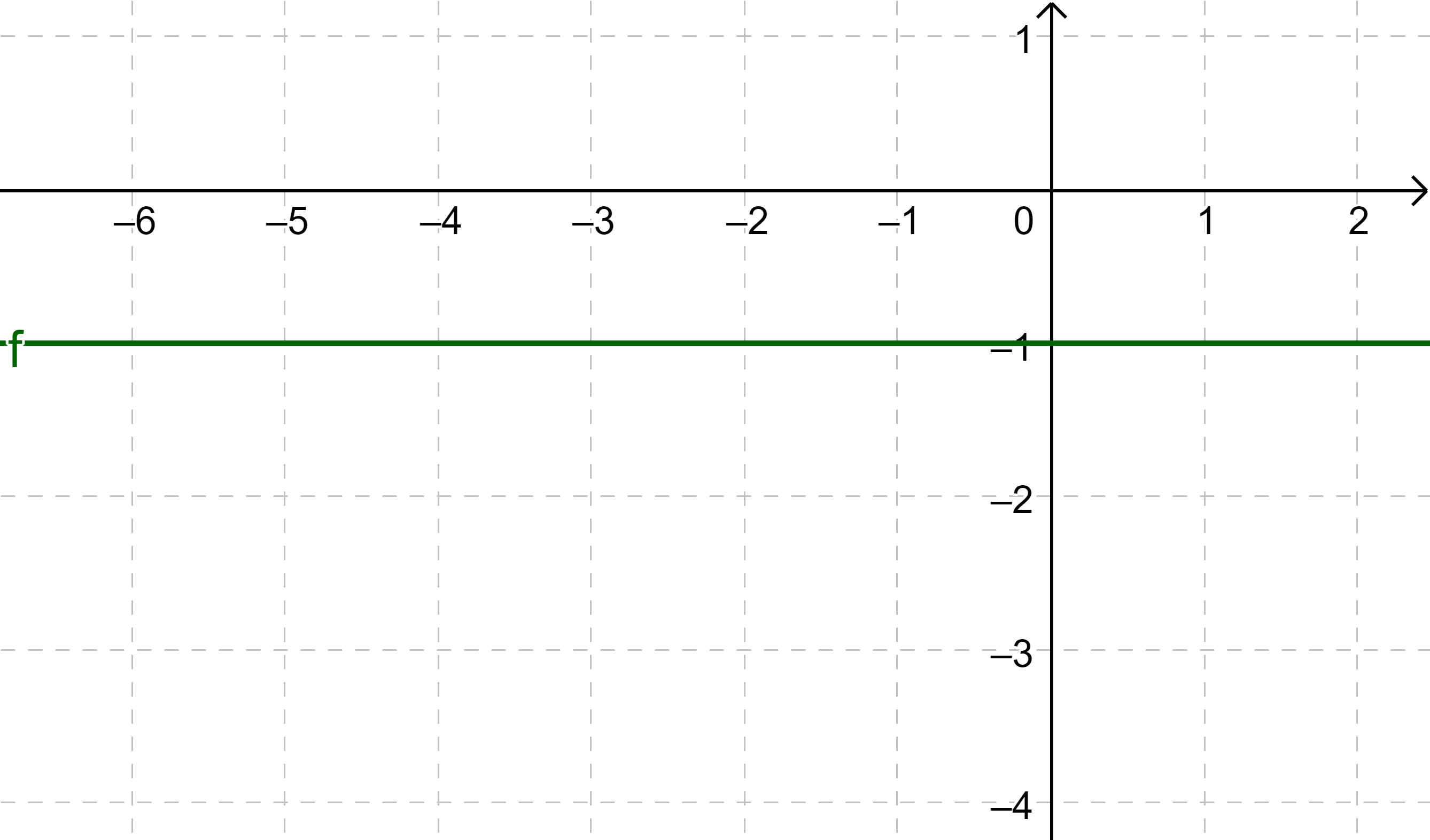 Konstante Funktion
Polynomfunktion 1. Grades
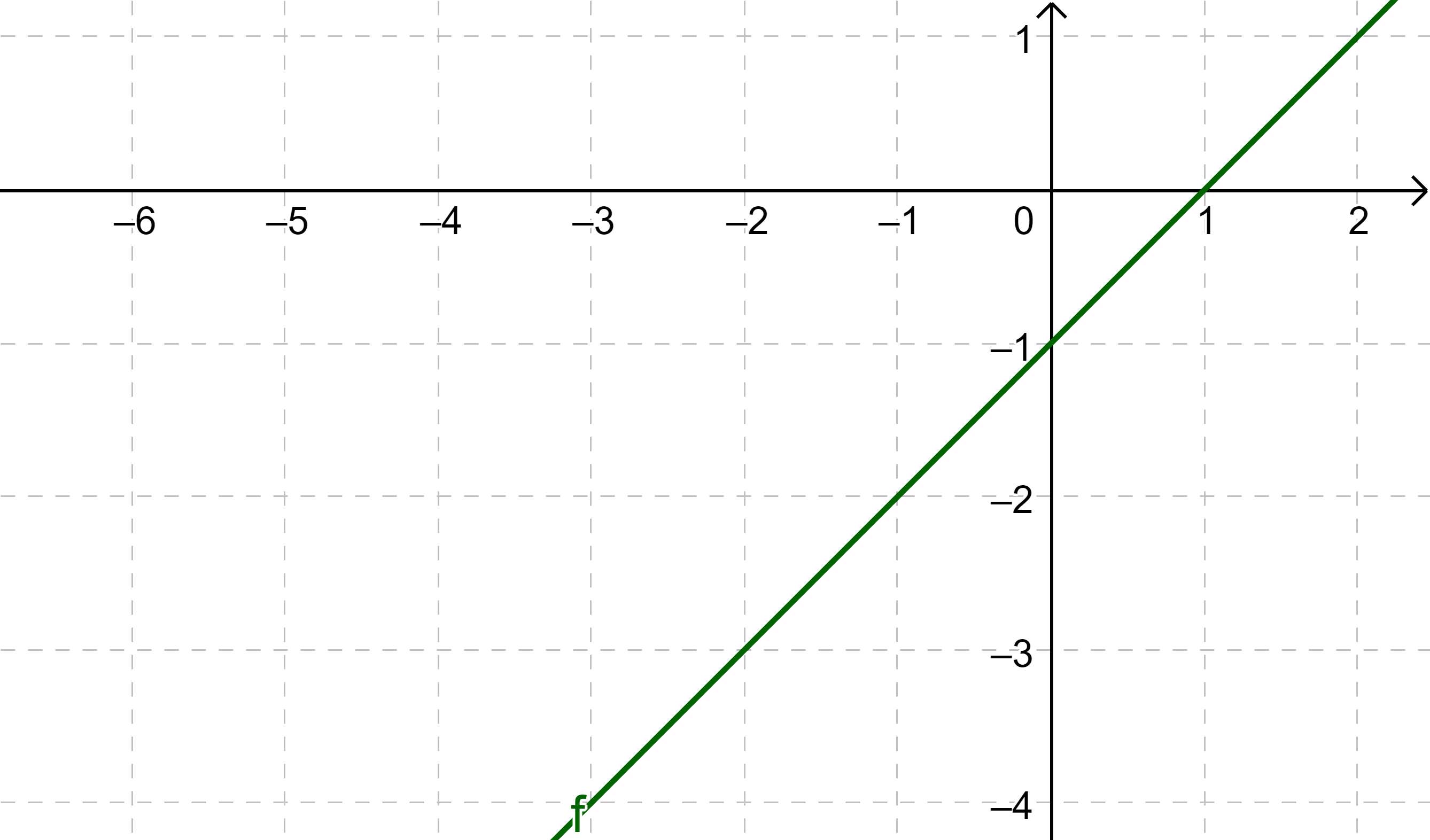 Typische Merkmale:Kein Extrempunkt & Kein Wendepunkt
Graph: Gerade
Polynomfunktion 2. Grades
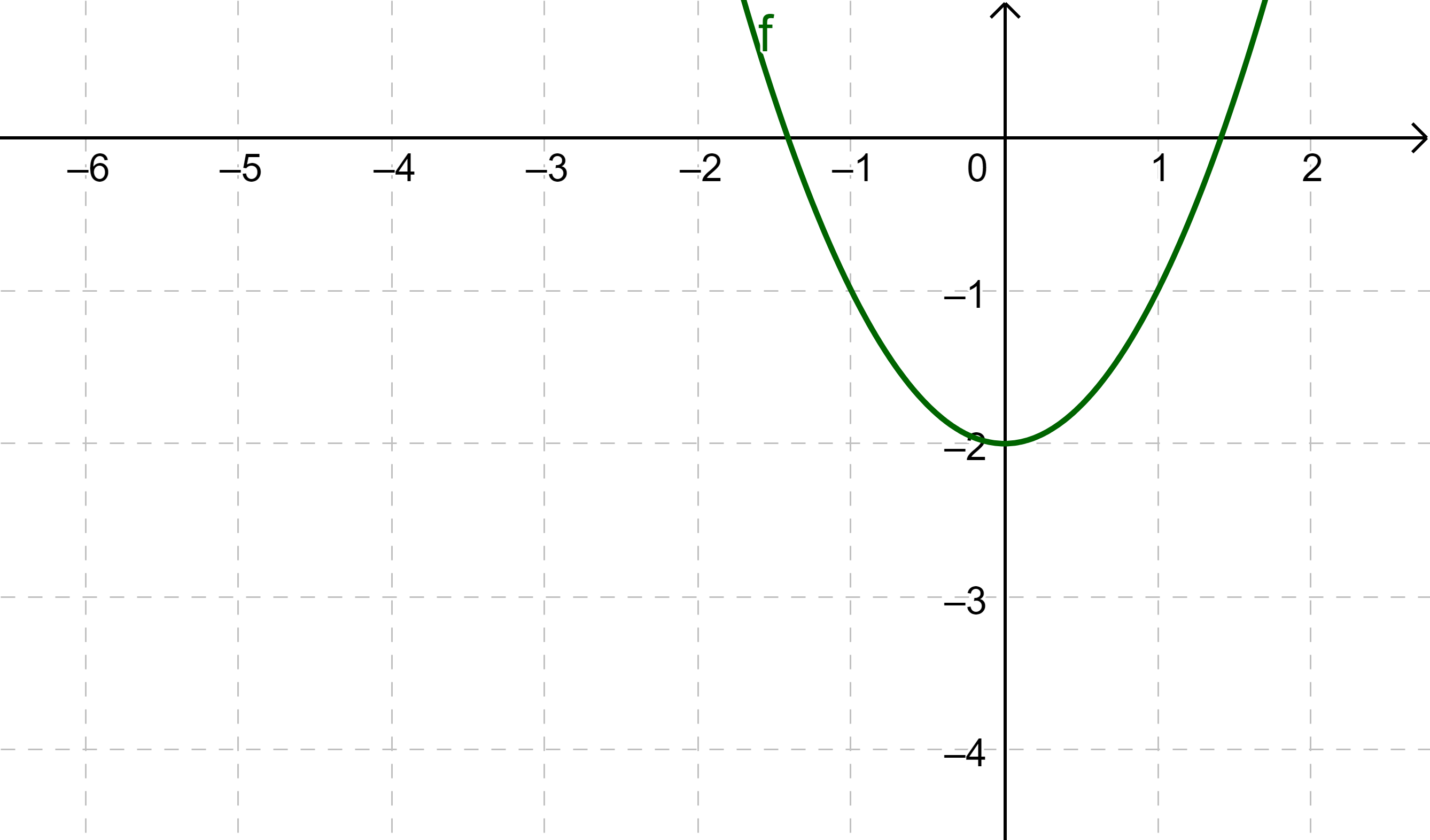 Typische Merkmale:1 Extrempunkt & Kein Wendepunkt
Graph: Parabel
Polynomfunktion 3. Grades
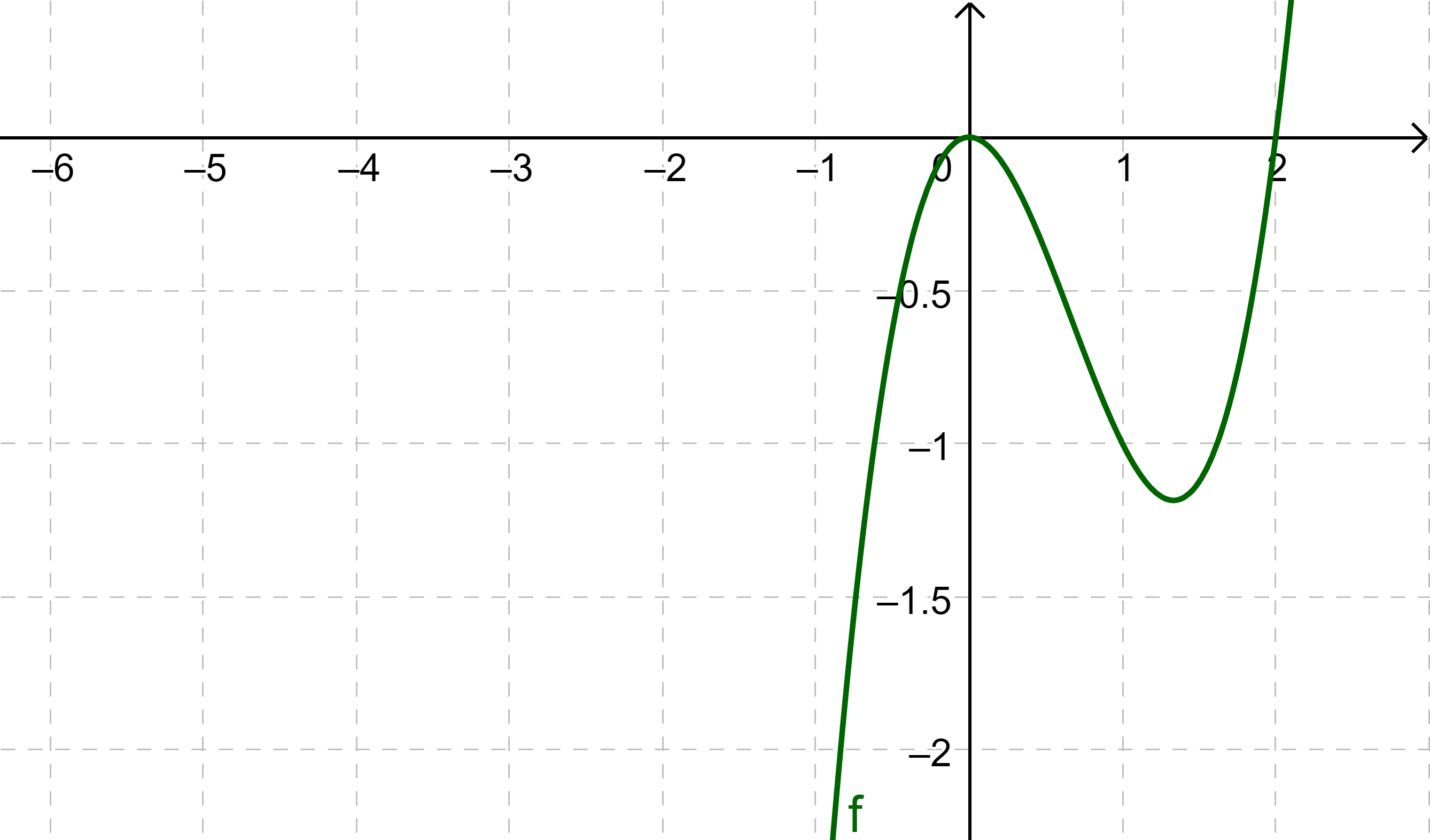 Typische Merkmale:2 Extrempunkte & 1 Wendepunkt
Darstellung kann variieren (z.B. ohne Wendepunkt -> nur 1 Extrempunkt)
Polynomfunktion 4. Grades
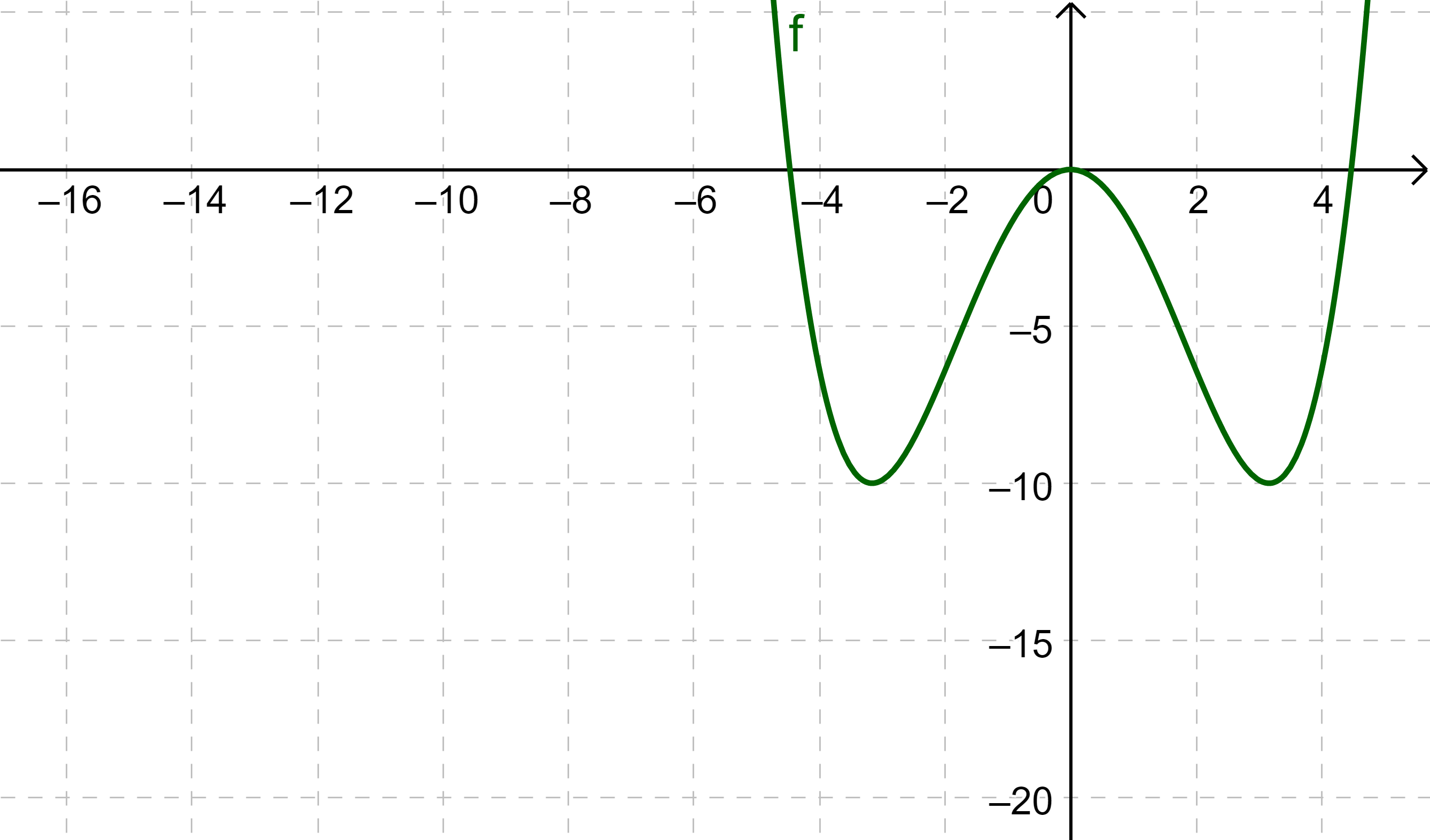 Typische Merkmale:3 Extrempunkte & 2 Wendepunkte
Darstellung kann variieren (z.B. ohne Wendepunkt -> nur 1 Extrempunkt)
Graphisches Integrieren
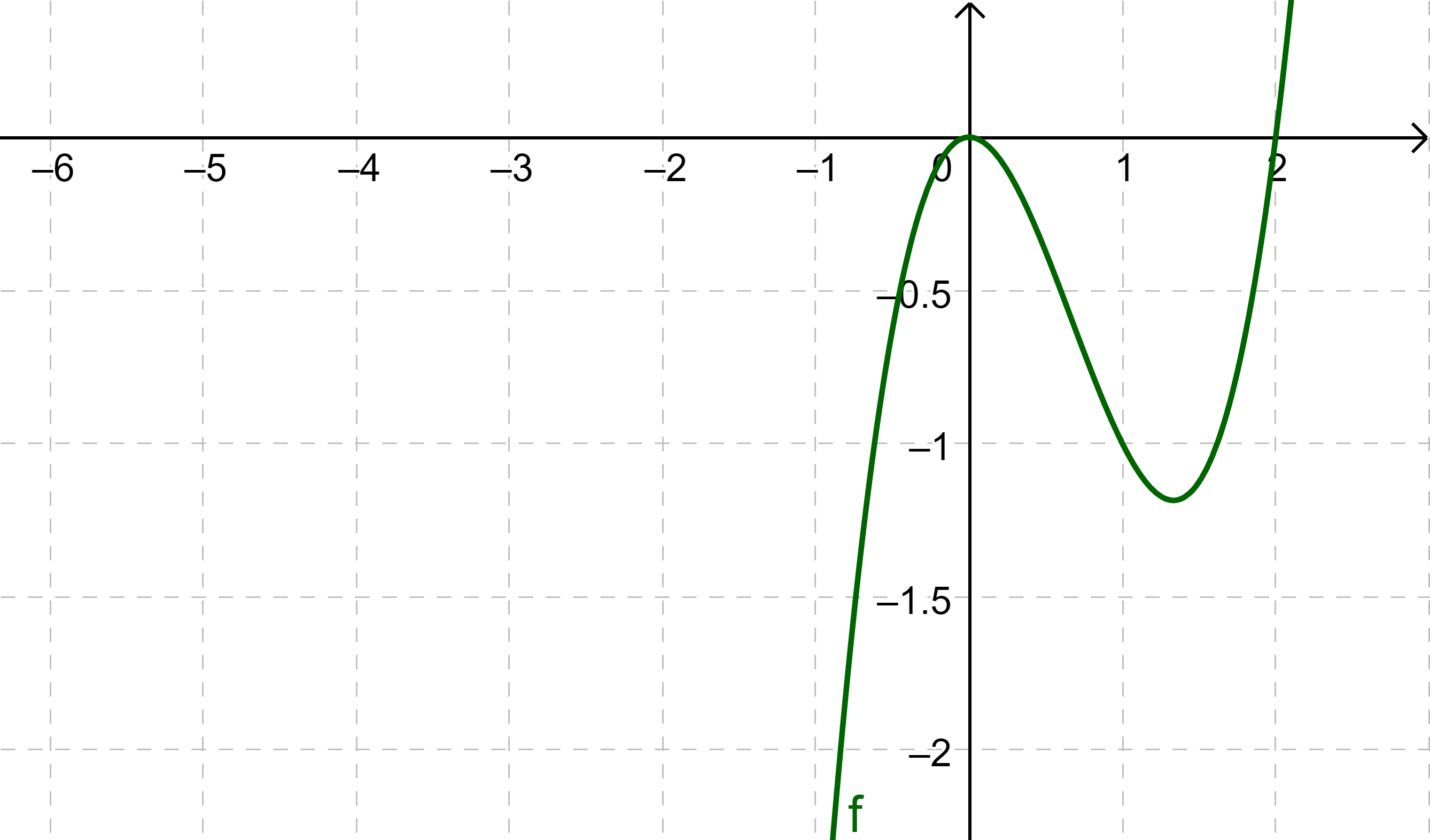 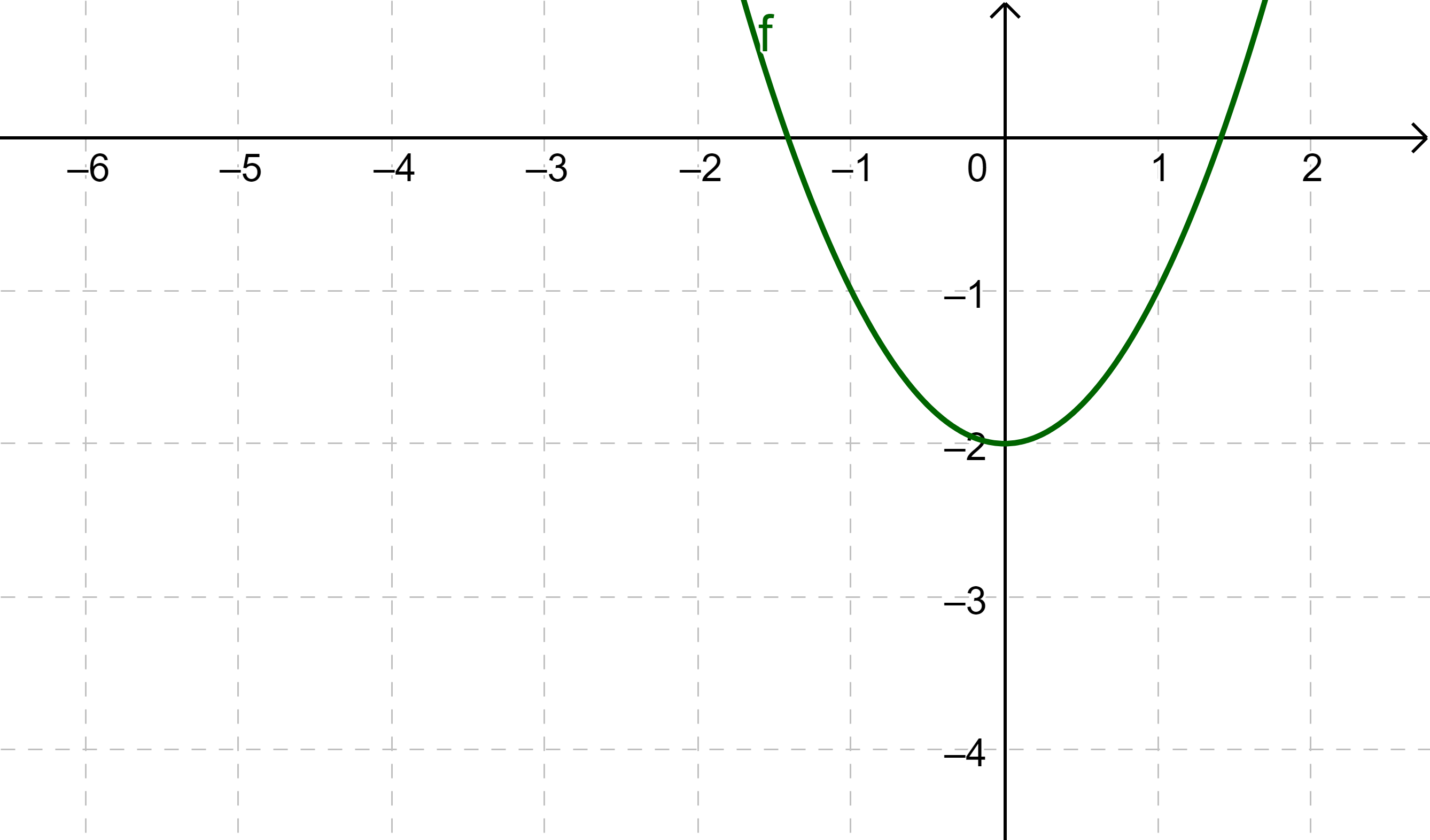 Grad 3
Grad 2
Zusammenhänge Funktion – Stammfunktion
Zusammenhänge Funktion – Stammfunktion
Zusammenhänge Funktion – Stammfunktion
Zusammenhänge Funktion – Stammfunktion
Vorgehensweise (N-E-W Regel)
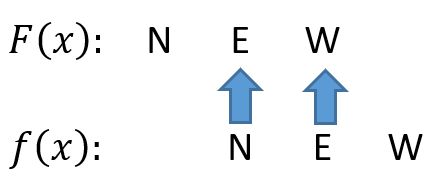 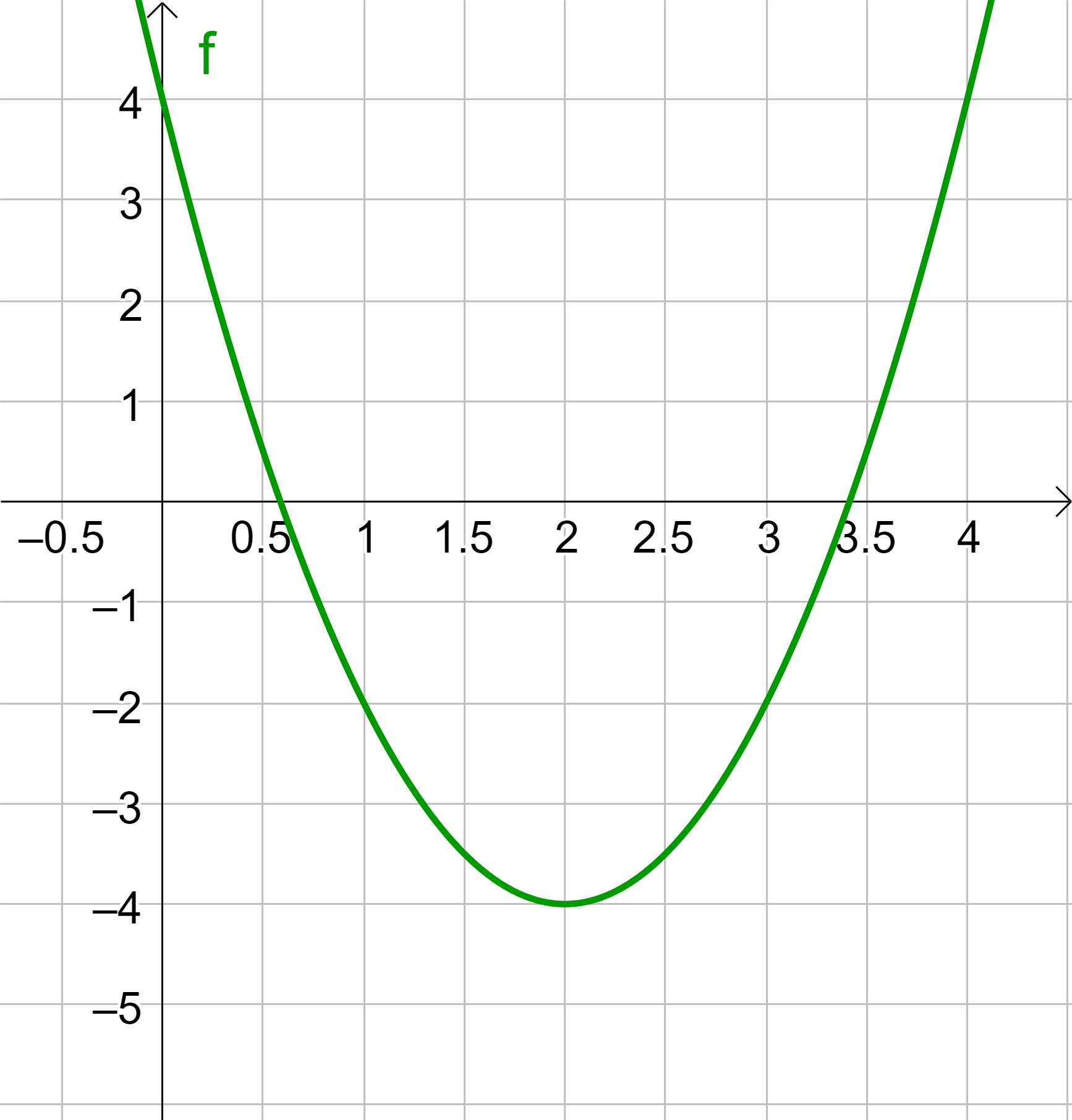 Schritt 4:
Den Funktionsgraph der Stammfunktion skizzieren.

Erinnerung: Wenn man integriert, wird der Grad der Polynomfunktion um 1 erhöht.

2. Grad -> 3. Grad

Denke daran, wie Polynomfunktionen des jeweiligen Typs ausschauen und versuche mit diesem Wissen den Funktionsgraph bestmöglich skizzieren.
Schritt 2:
Überlege dir nun, um welche Extremstelle (Sonderfall: Sattelstelle) es sich handelt.
 
3 Fälle:
zuerst steigend, dann fallend -> Hochpunkt
zuerst fallend, dann steigend -> Tiefpunkt
zuerst fallend, dann fallend -> Sattelpunktzuerst steigend, dann steigend -> Sattelpunkt
Schritt 3:
Die Extremstellen werden zu Wendestellen.
Die Wendepunkte müssen passend eingezeichnet werden und liegen stets zwischen zwei Extrempunkten (von der Höhe).
Es entstehen Bereiche (im Beispiel: 3 Bereiche)

Verläuft die Funktion oberhalb der x-Achse, ist die Stammfunktion steigend (+).
Verläuft die Funktion unterhalb der x-Achse, ist die Stammfunktion fallend (-).
Die Extrempunkte müssen nach Gefühl markiert werden. Wir können nicht wissen, ob die integrierte Funktion Nullstellen hat, da wir nur Informationen in Bezug auf die Steigung haben.
Schritt 1:
An Nullstellen orientieren -> Diese werden zu Extremstellen
Bemerkung: Entspricht die erste Nullstelle einem Hochpunkt & die zweite Nullstelle einem Tiefpunkt, so muss der Hochpunkt höher eingezeichnet werden als der Tiefpunkt.
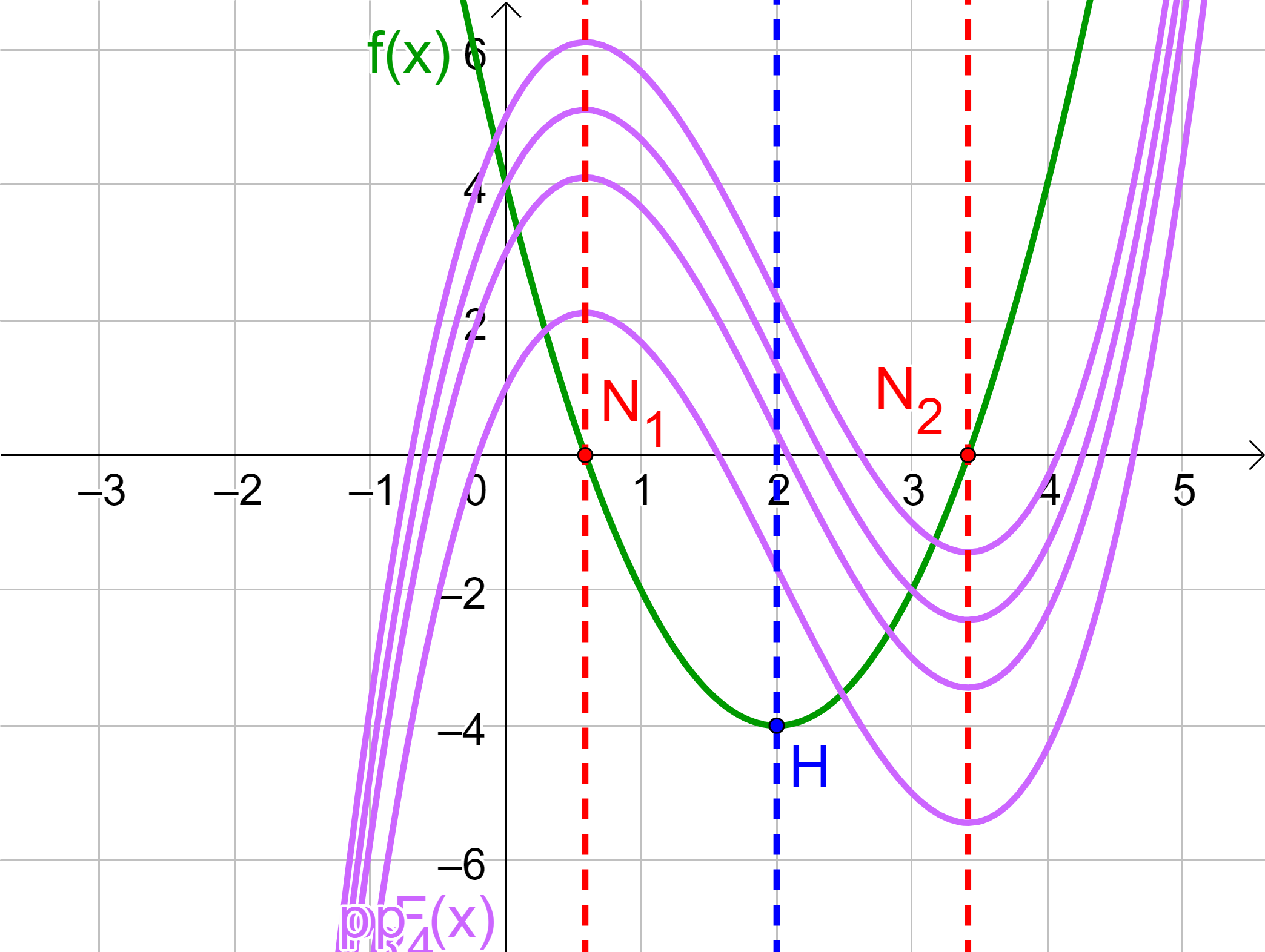 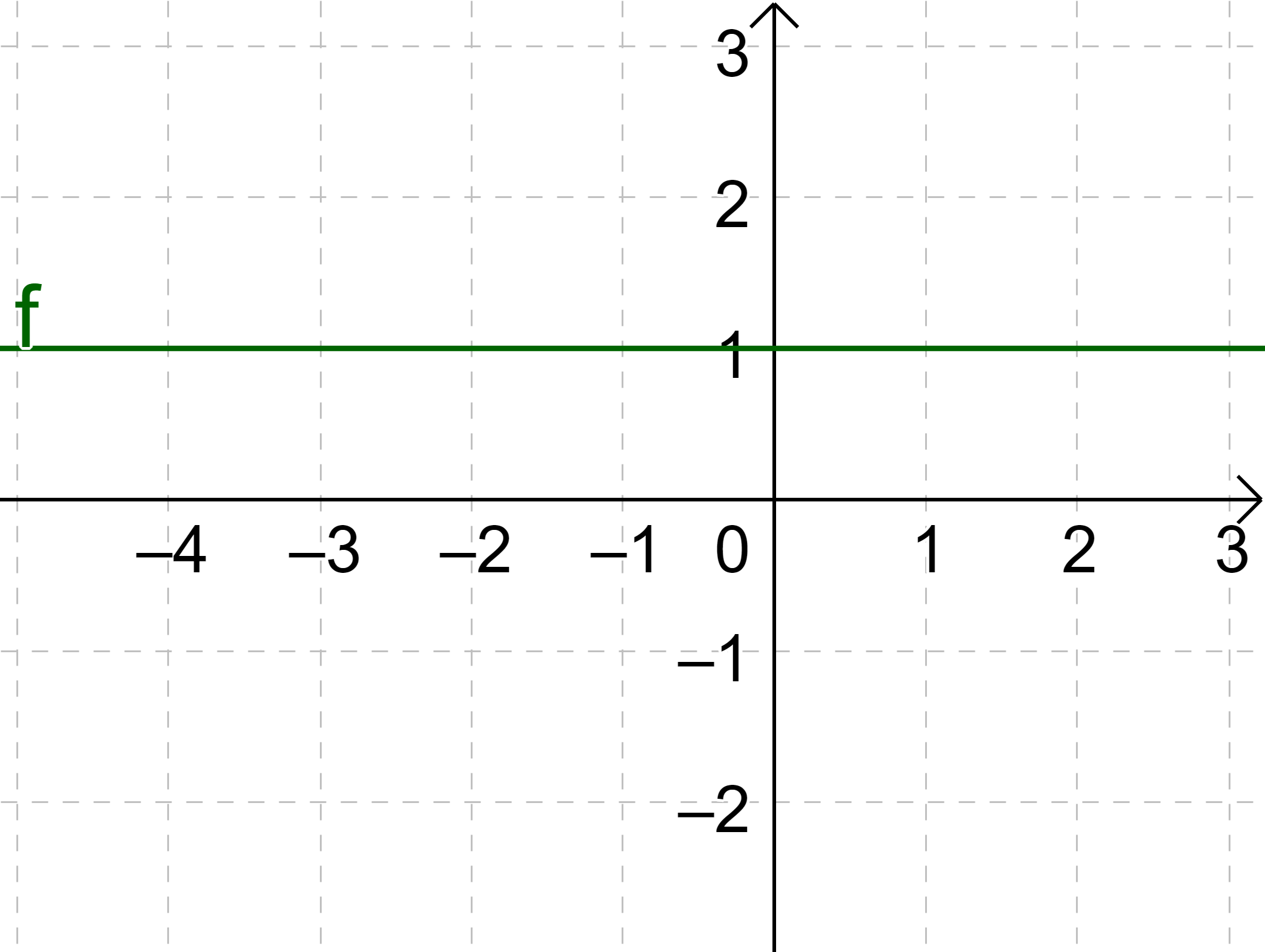